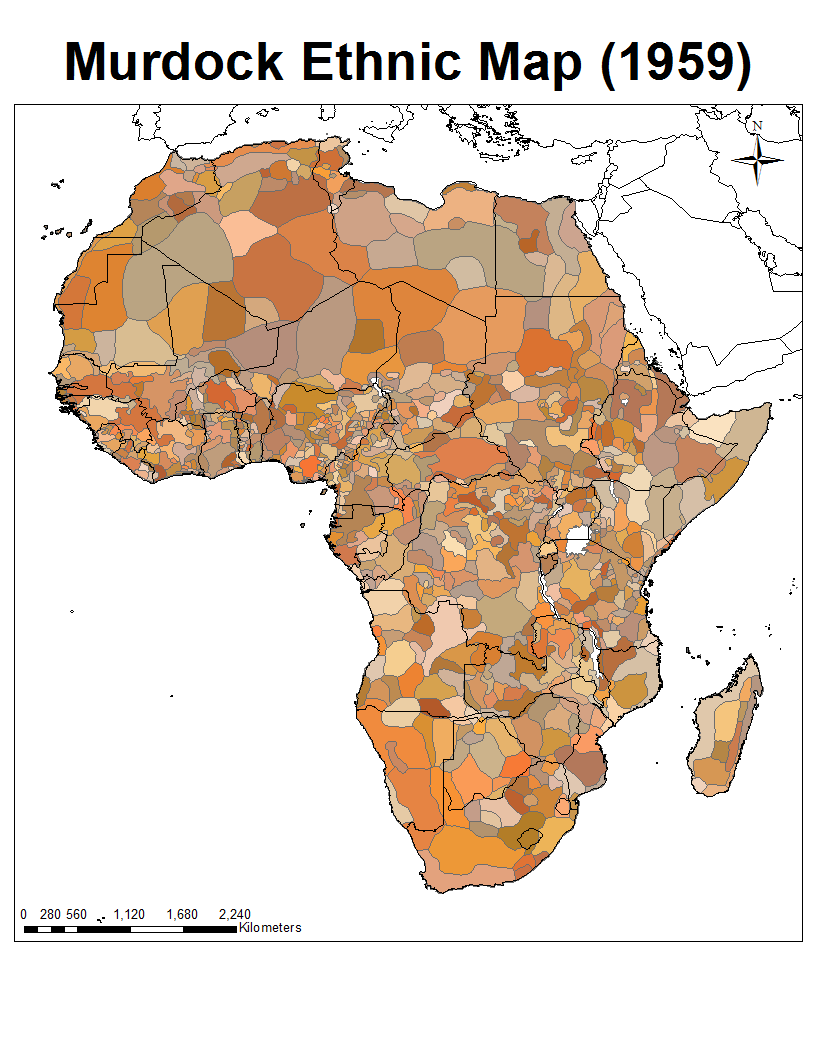 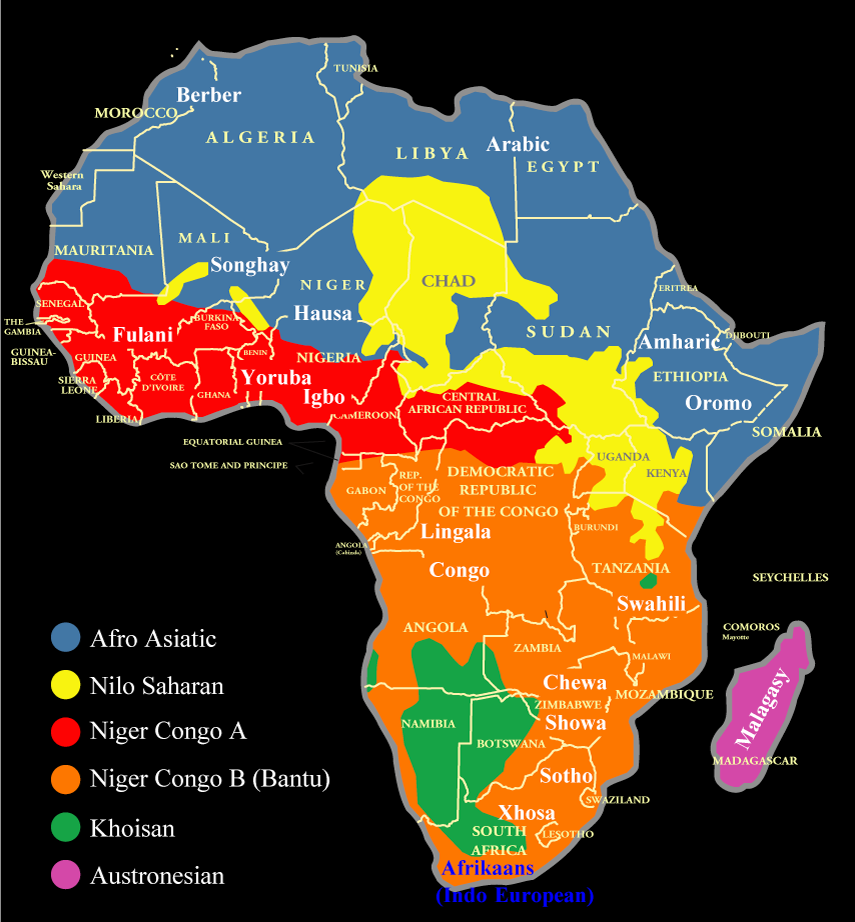 LANGUAGE GROUPS AND POLITICAL MAP OF WEST AFRICA
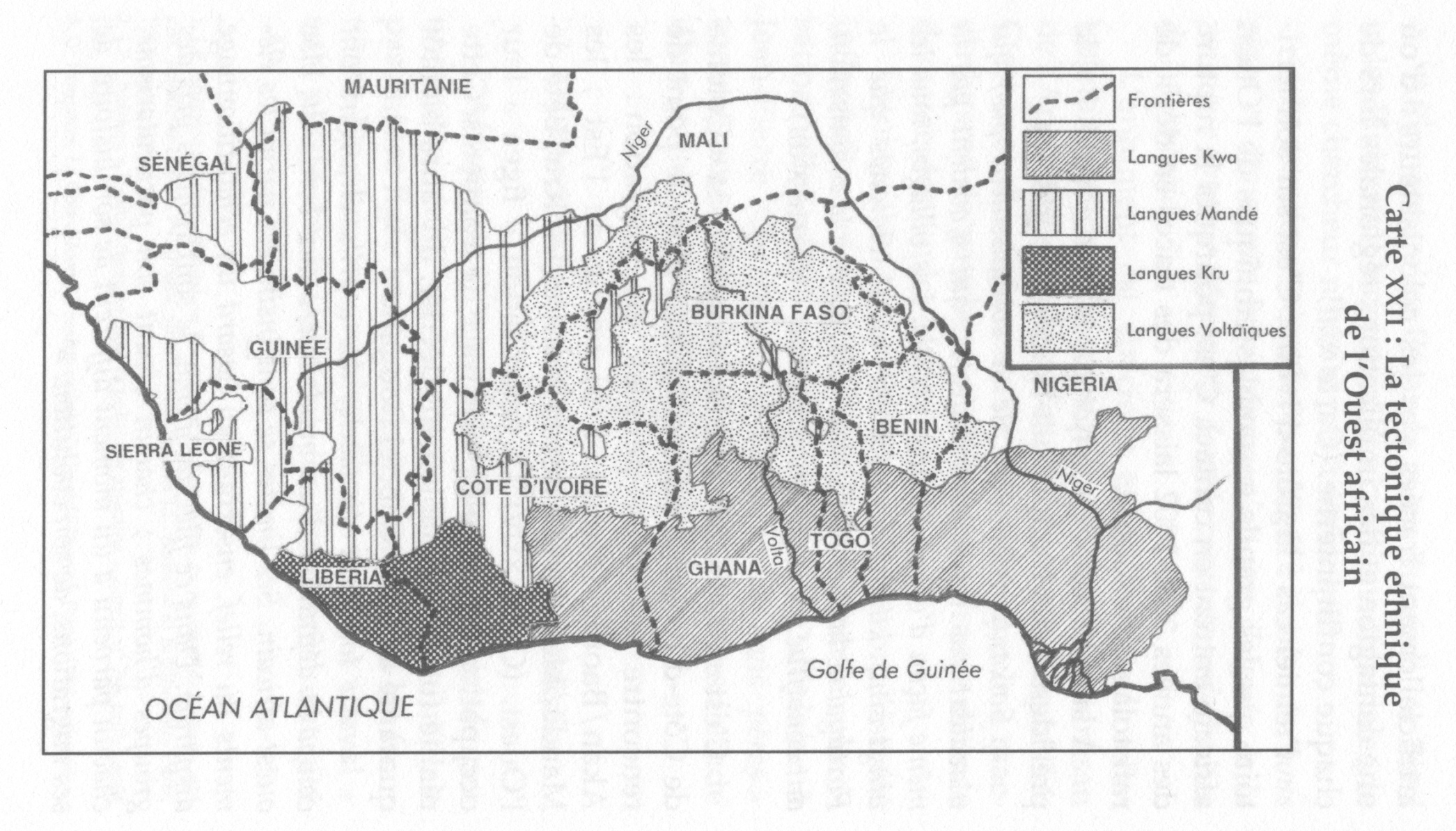 Political Borders
Kwa Languages
Mande Languages
Kru Languages
Voltaic Languages
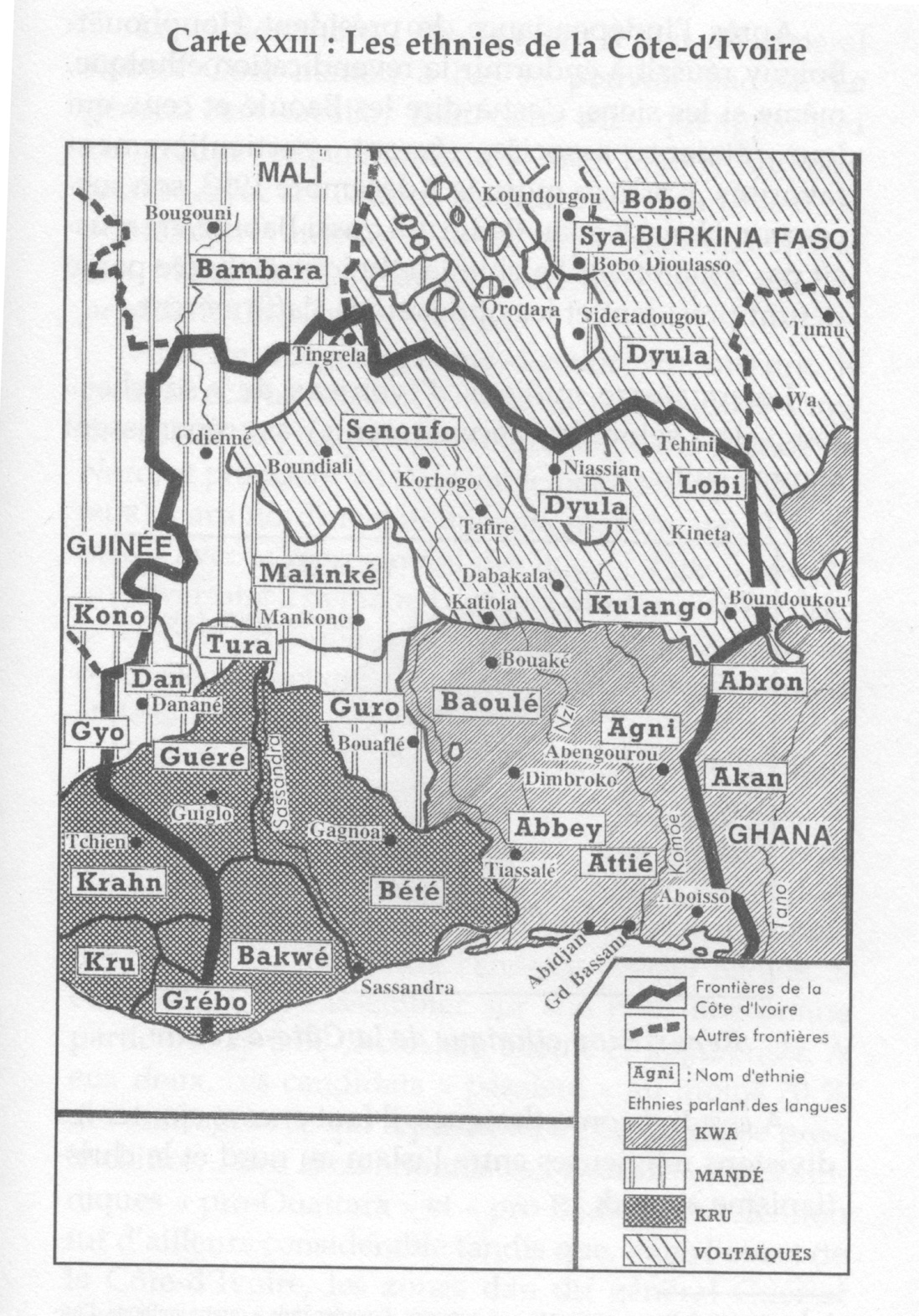 Cote d’Ivoire’s Ethnic Groups
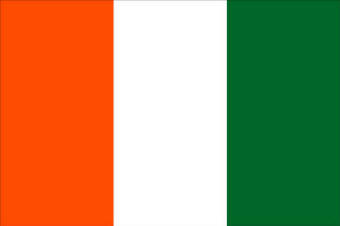 LIBERIA
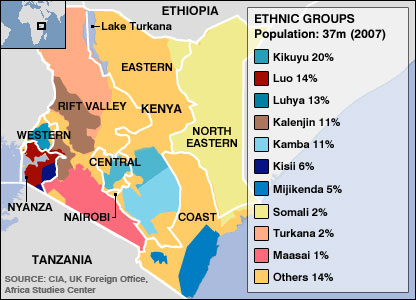 Kenya
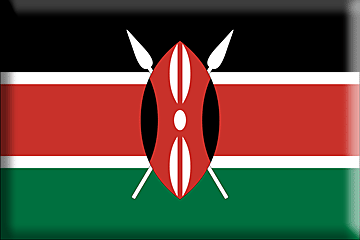 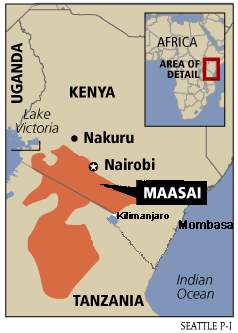 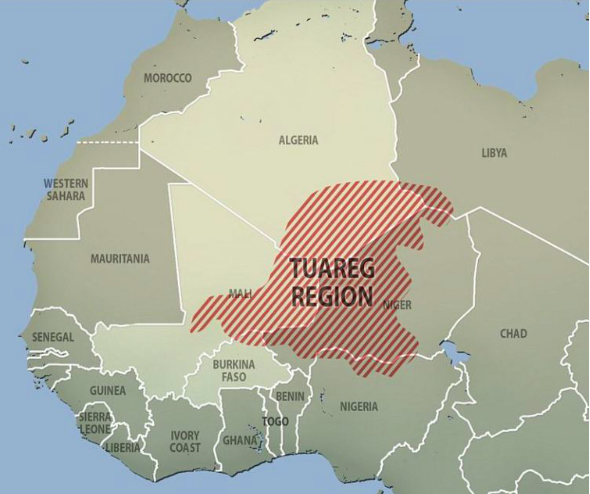 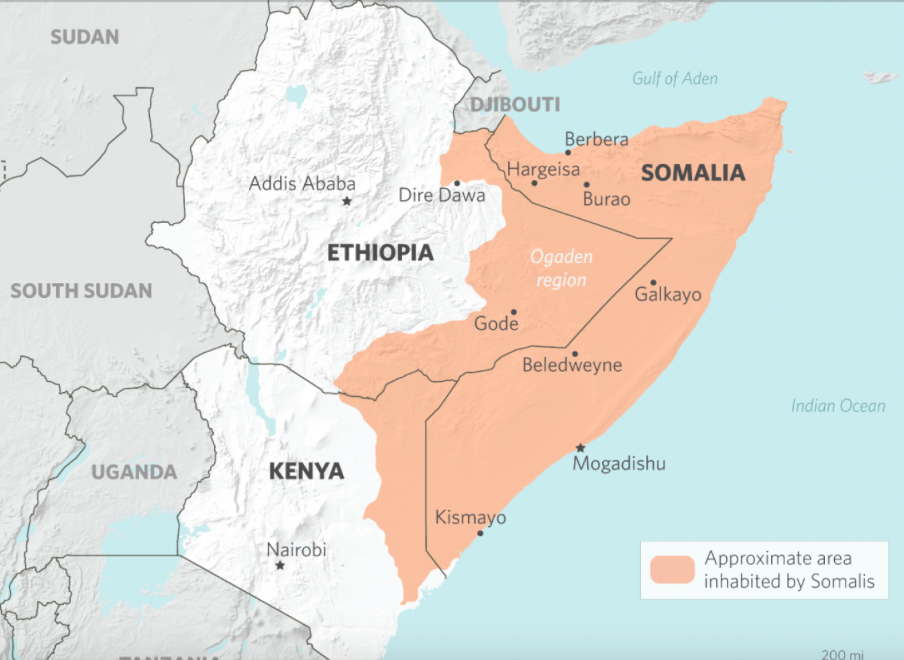 Madagascar
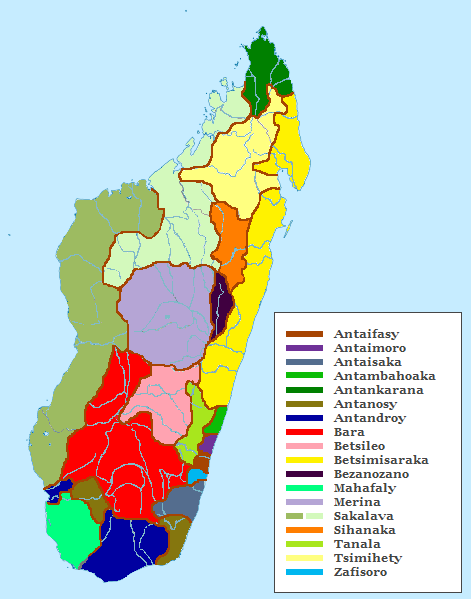 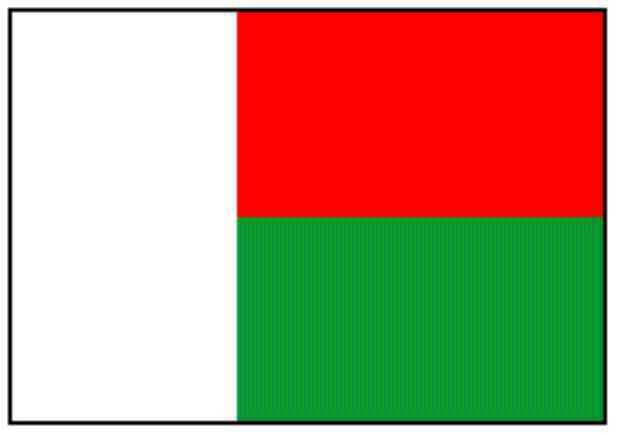 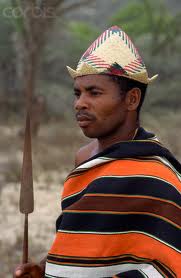 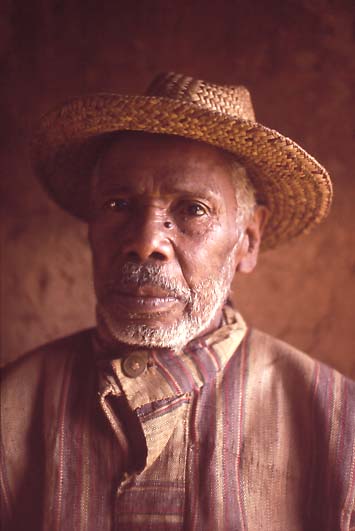 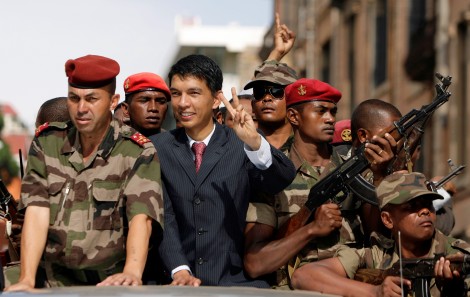 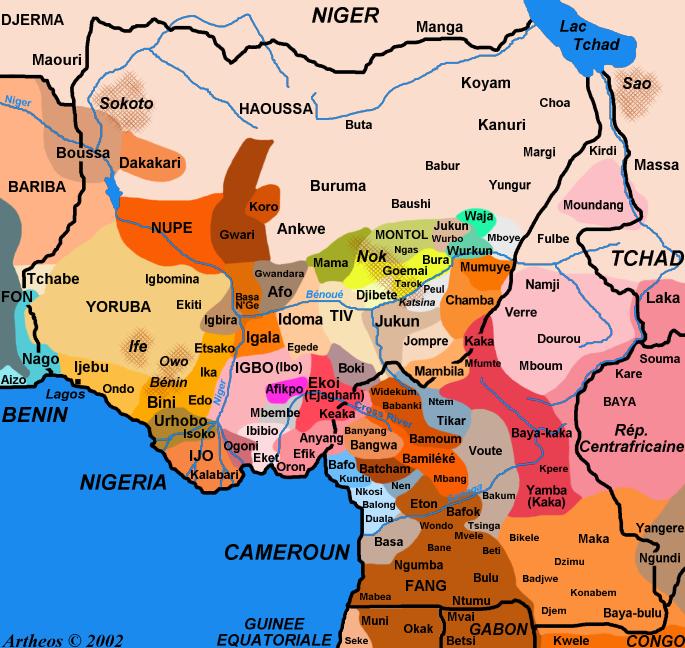 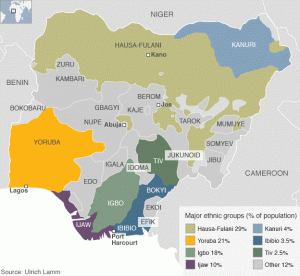 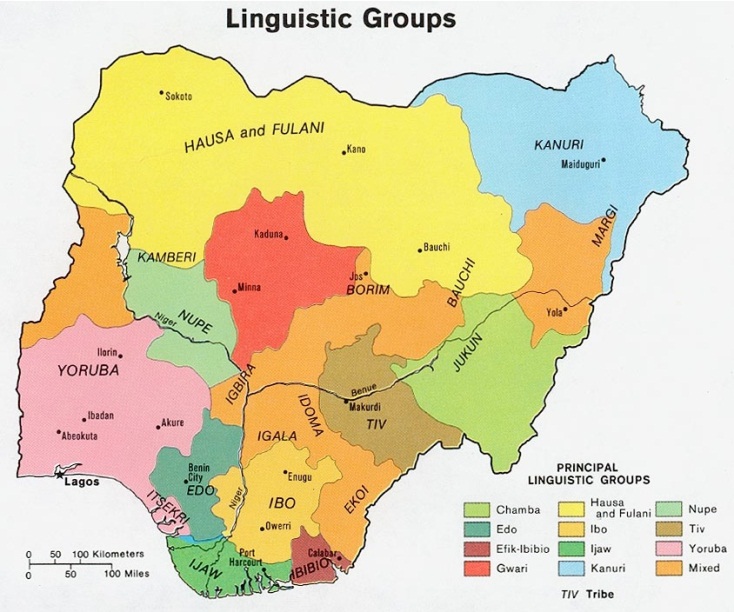 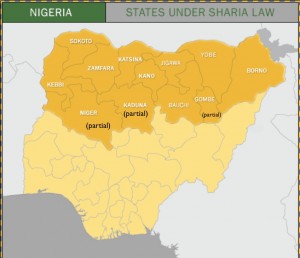 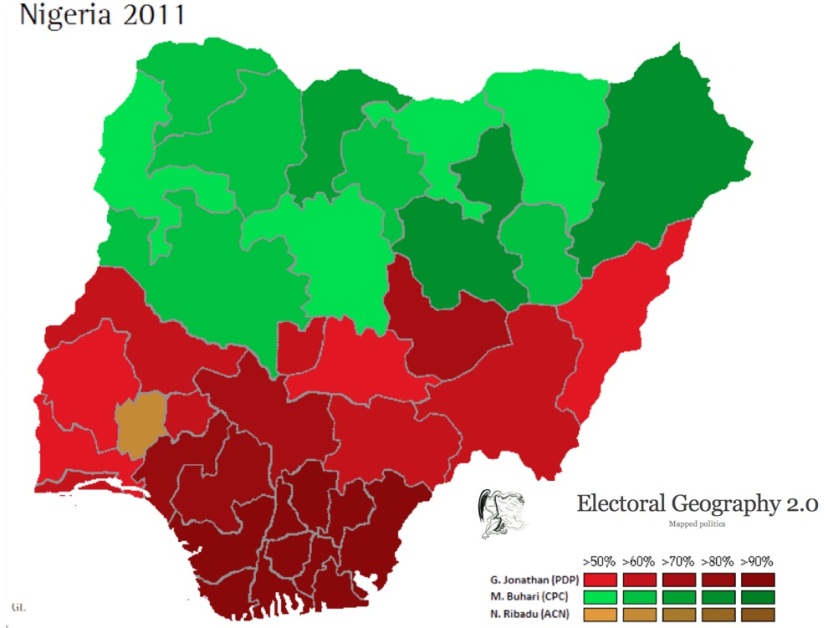 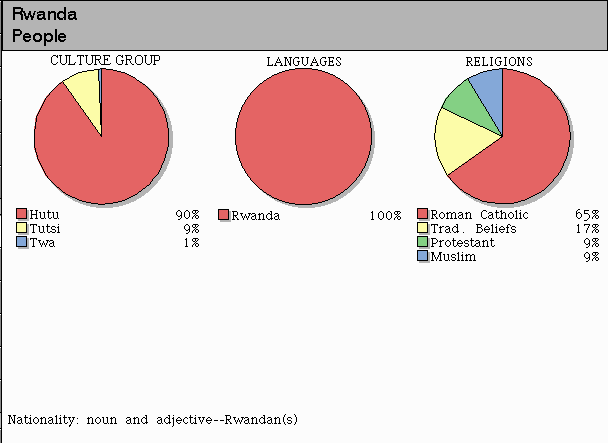